Папороті,хвощі, плауни
Коваль Л.О.
Вчитель біології
МАТУСІВСЬКИЙ НАВЧАЛЬНО – ВИХОВНИЙ КОМПЛЕКС «ДОШКІЛЬНИЙ НАВЧАЛЬНИЙ ЗАКЛАД – ЗАГАЛЬНООСВІТНЯ ШКОЛА І-ІІІ СТУПЕНІВ №1»
ШПОЛЯНСЬКОЇ РАЙОННОЇ РАДИ
ЧЕРКАСЬКОЇ ОБЛАСТІ
Папоротеподібні – багаторічні рослини з коренями і великими перисторозсіченими листками, що мають назву вайї
Поширені по всій земній кулі, починаючи з пустель і закінчуючи болотами
Сильно розвинуте чергування поколінь, спорофіт і гаметофіт  абсолютно самостійні
Значення папоротеподібних:
утворення рослинних ландшафтів
лікарські рослини
декоративні рослини
Хвощеподібні – багаторічні рослини,характерною особливістю яких є розчленування тіла на вузли і міжвузля
Мають добре розвинене кореневище, верхівки пагонів закінчуються стробілами
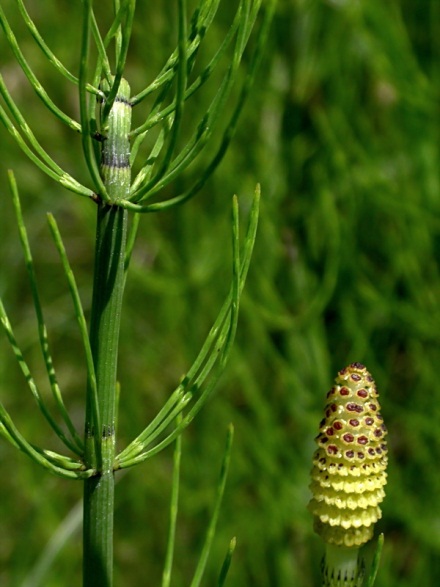 Хвощі застосовують у народній медицині
Плауноподібні – переважно багаторічні вічнозелені трав'янисті рослини із повзучим стеблом, на якому по спіралі розміщені листки
Коренева система утворена додатковими коренями;                                                                 
на верхівках стебел утворюються колоски, у яких дозрівають спори
Плауни застосовують у медицині; для пересипання ливарних форм; при виготовленні ракет для феєрверків
Список використаних джерел та інтернет ресурсів
Довідник з біології – Соболь В.І.
http://uk.wikipedia.org
http://yandex.ua/images/search